15-2
This work is licensed under a Creative Commons Attribution-Sharealike 4.0 International License.
Please add this statement to all the videos you create.
English Bible quotes are from the World English Bible US, which is in the public domain.
[Speaker Notes: ch]
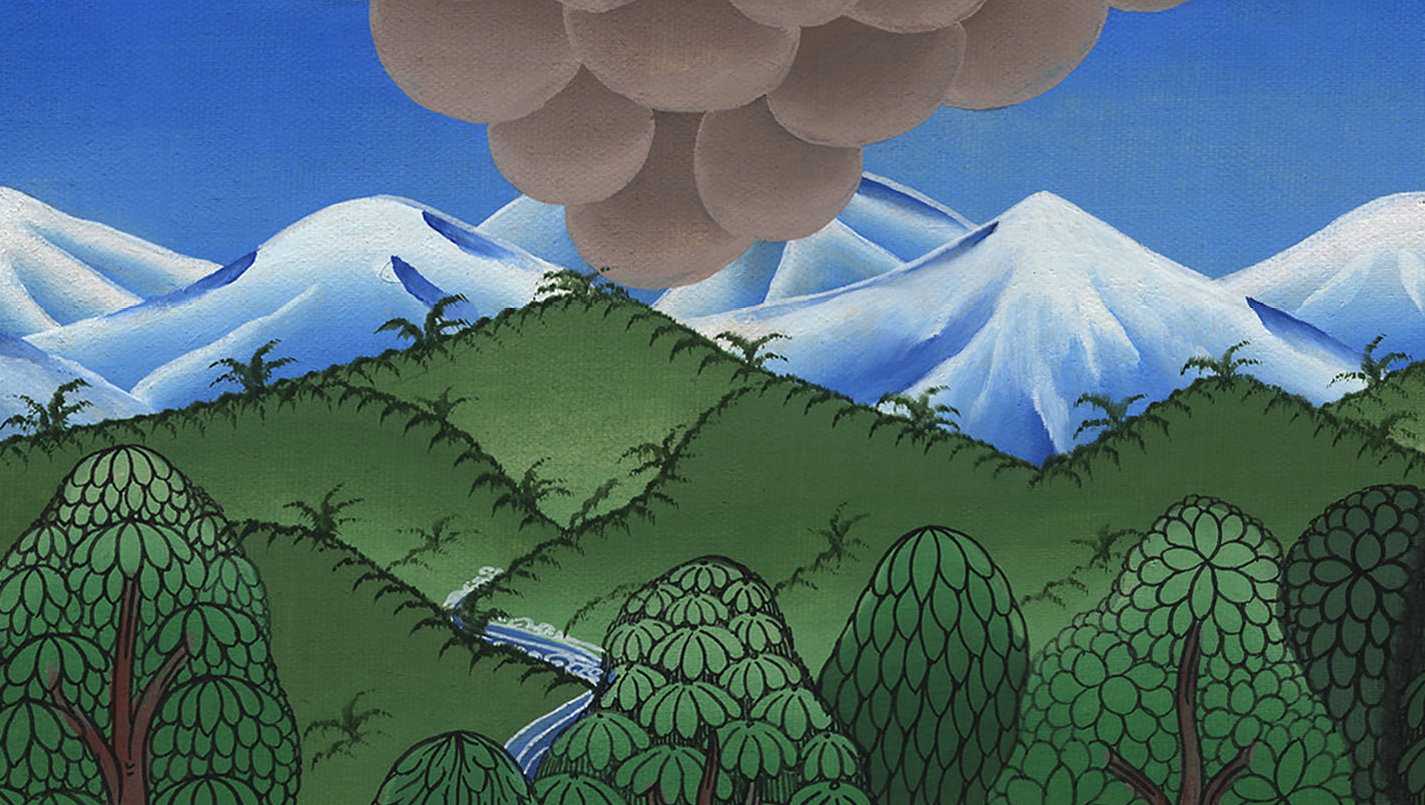 1 Samuel 1, 2
Hannah Gives Samuel to the Lord
1 SAMUEL 1, 2
Hannah Gives Samuel to the Lord
1 Samuel
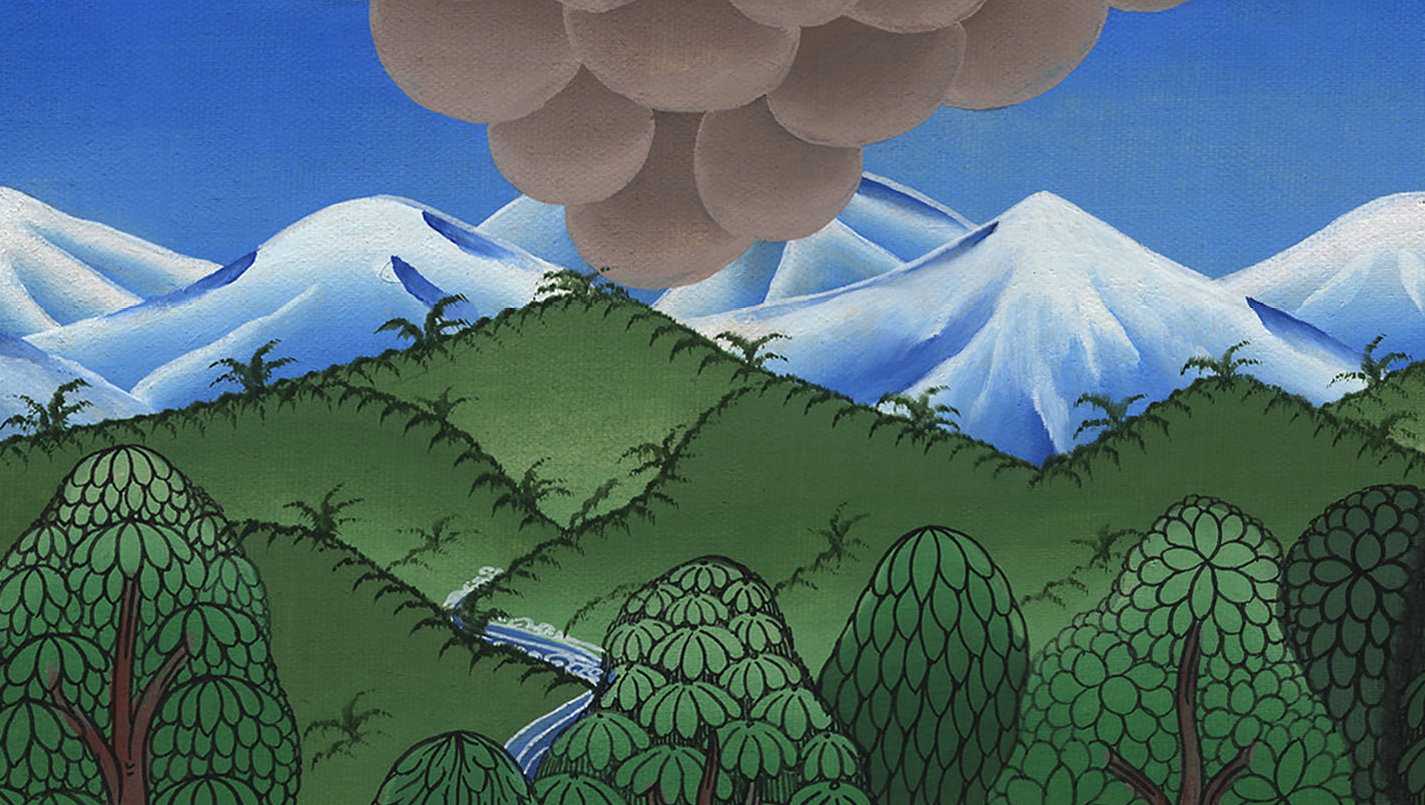 1 Samuel 1, 2
Hannah Gives Samuel to the Lord
1 Samuel1:20When the time had come, Hannah conceived, and bore a son; and she named him Samuel,
1 Samuel
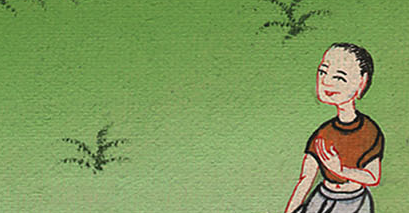 1 Samuel 1:20
24When she had weaned him, she took him up with her, … to Yahweh’s house in Shiloh. The child was young.
1 Samuel
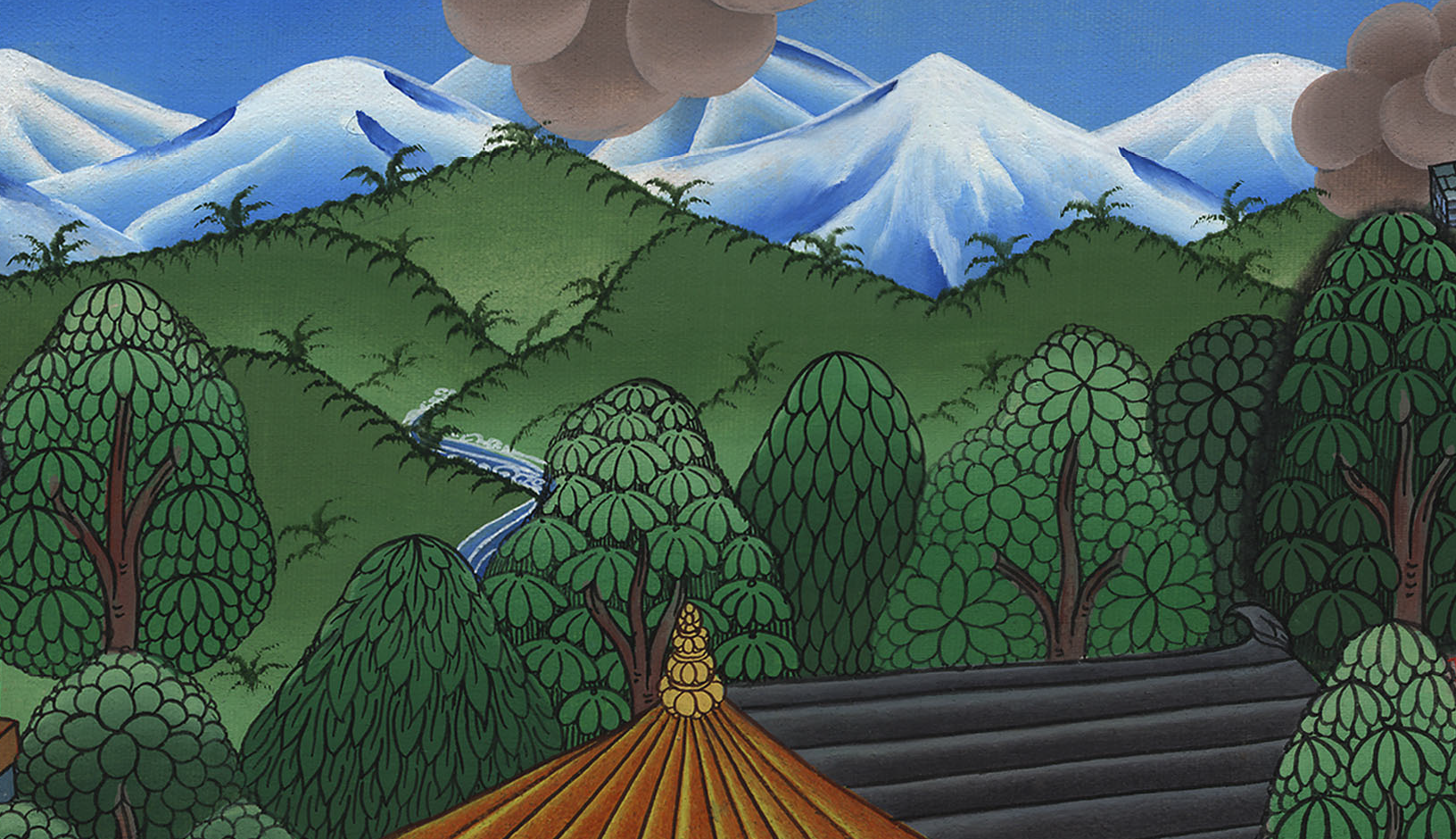 1 Samuel 1:24
26She said, “Oh, my lord, as your soul lives, my lord, I am the woman who stood by you here, praying to Yahweh.
1 Samuel
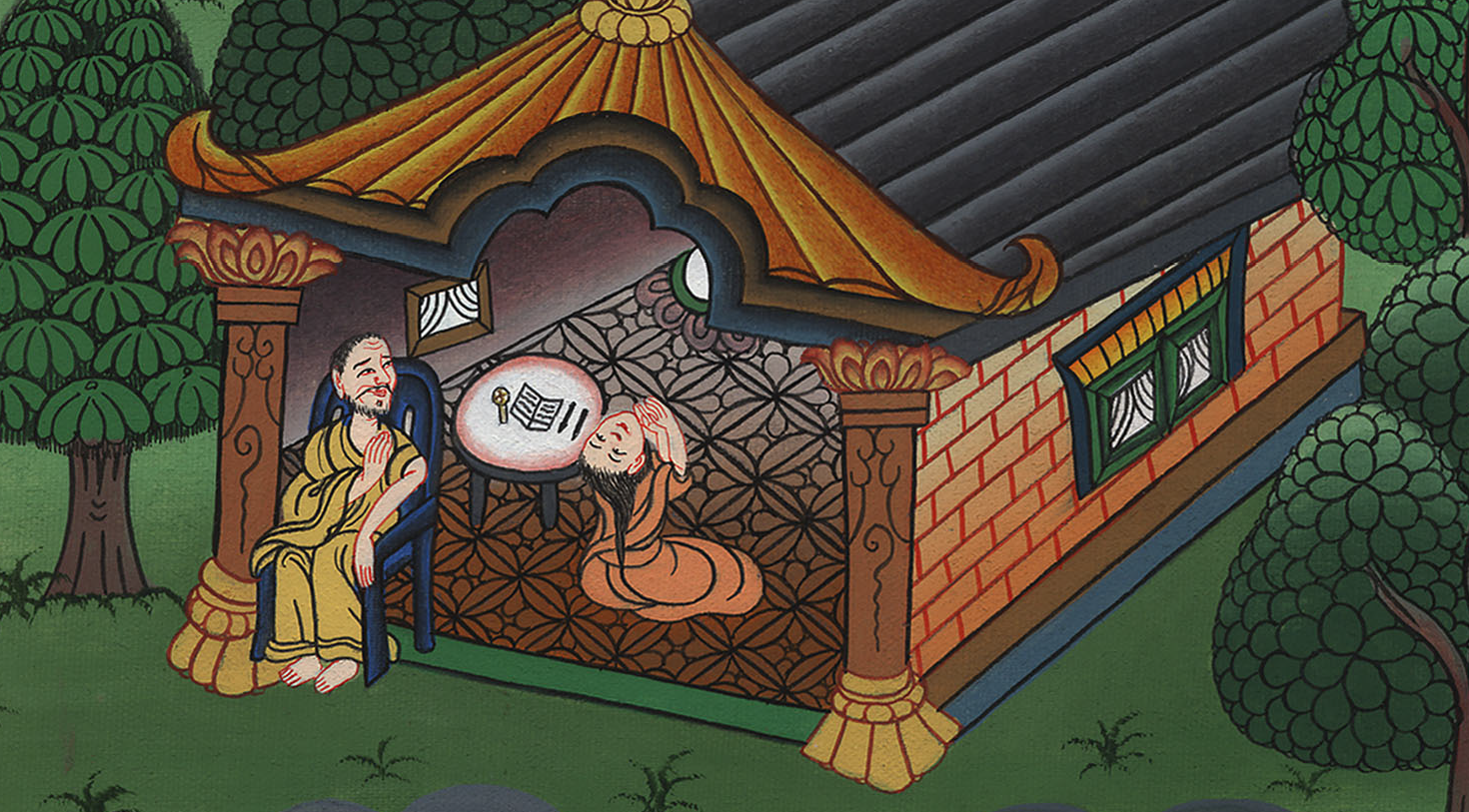 1 Samuel 1:26
27I prayed for this child, and Yahweh has given me my petition which I asked of him.
1 Samuel
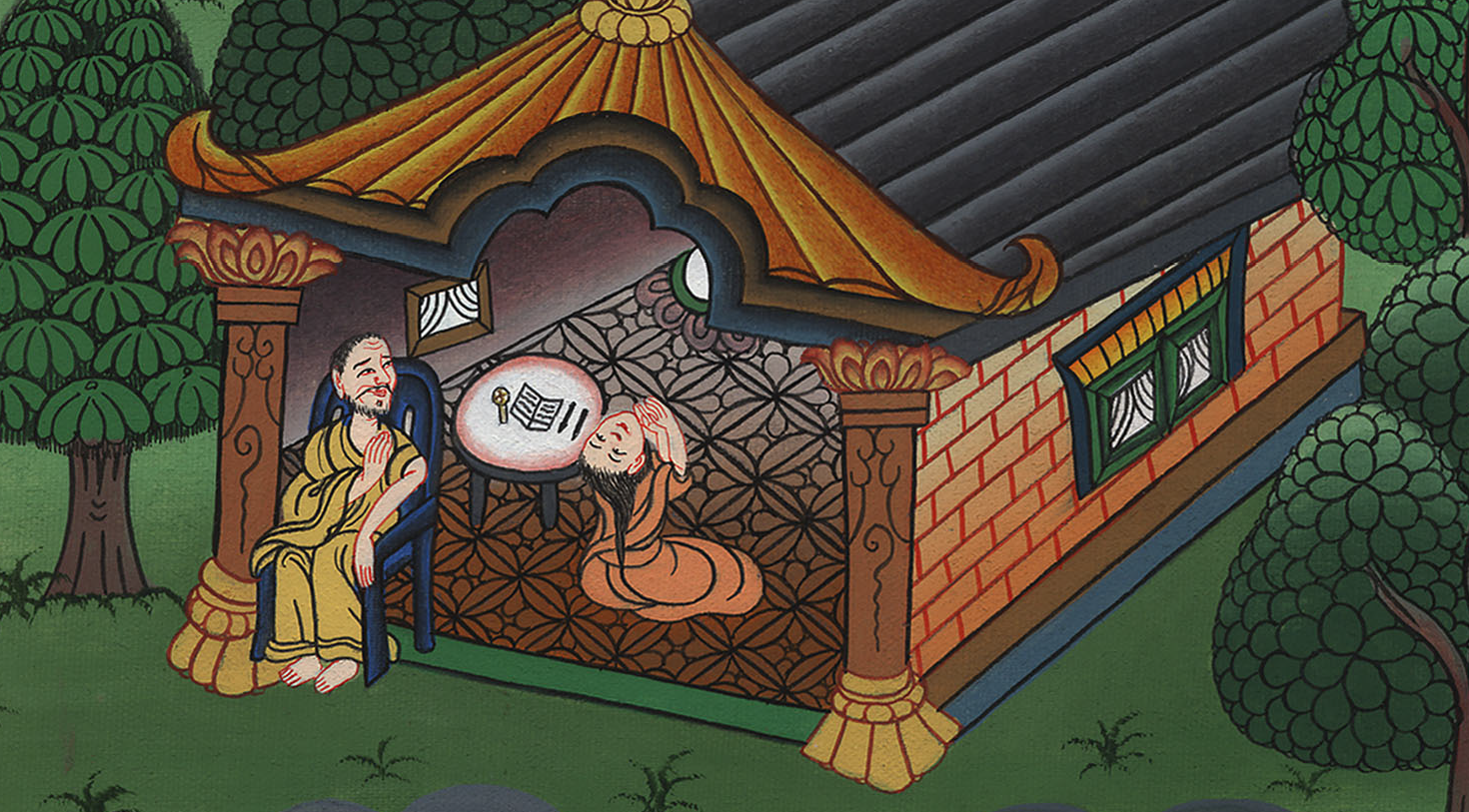 1 Samuel 1:27
28Therefore I have also given him to Yahweh. As long as he lives he is given to Yahweh.”
1 Samuel
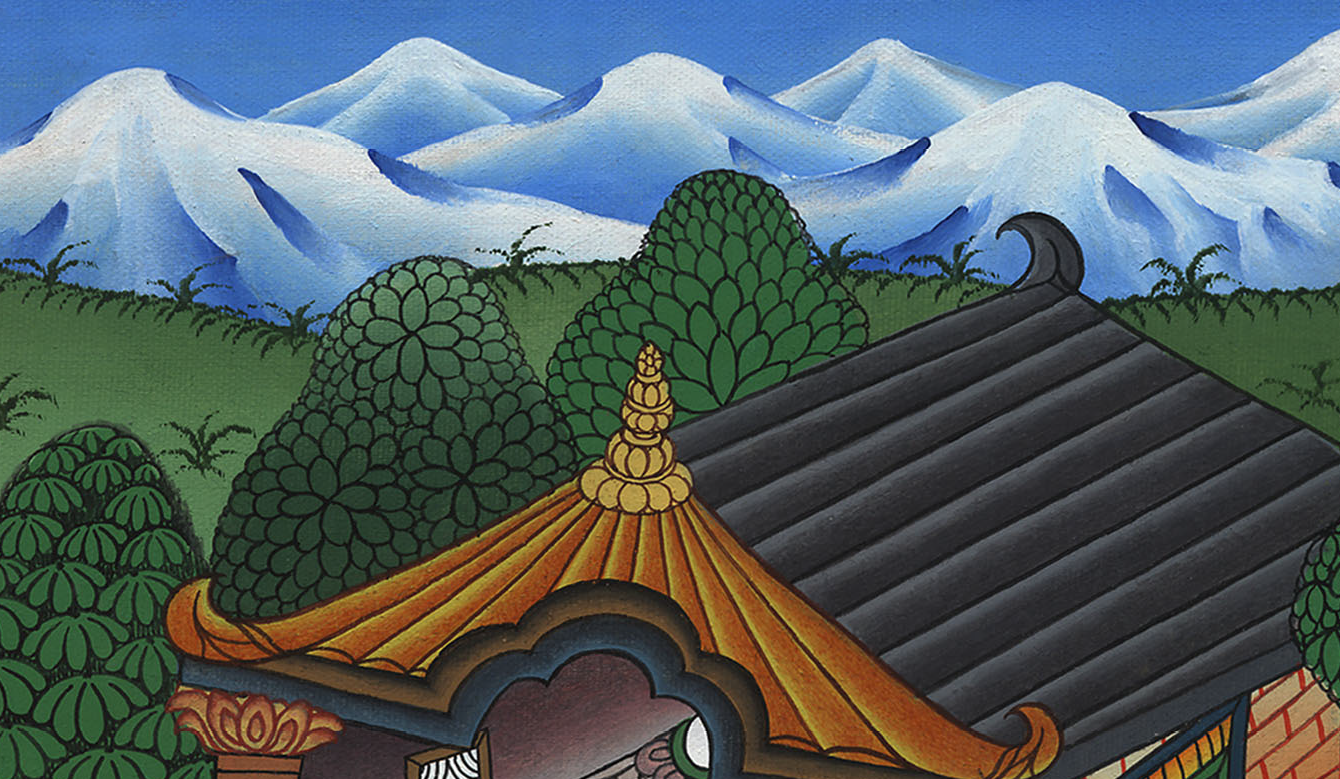 1 Samuel 1:28
(Eli the priest had two sons who served in the temple. They did many sinful things)
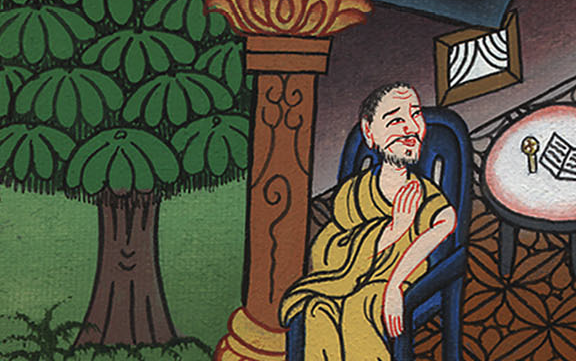 2:18But Samuel ministered before Yahweh, being a child, clothed with a linen ephod.
1 Samuel
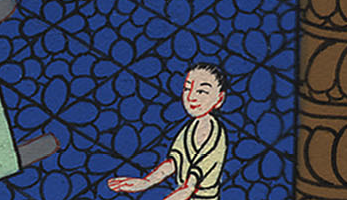 1 Samuel 2:18
19Moreover his mother made him a little robe, and brought it to him from year to year when she came up with her husband to offer the yearly sacrifice.
1 Samuel
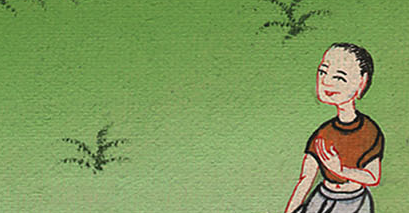 1 Samuel 2:19
21Yahweh visited Hannah, and she conceived and bore three sons and two daughters. The child Samuel grew before Yahweh.
1 Samuel
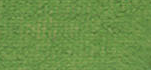 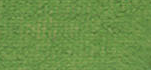 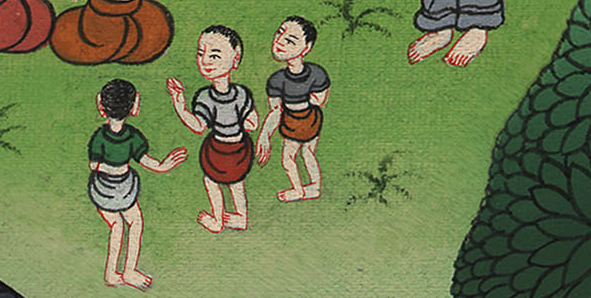 1 Samuel 2:21
26The child Samuel grew on, and increased in favor both with Yahweh and also with men.
1 Samuel
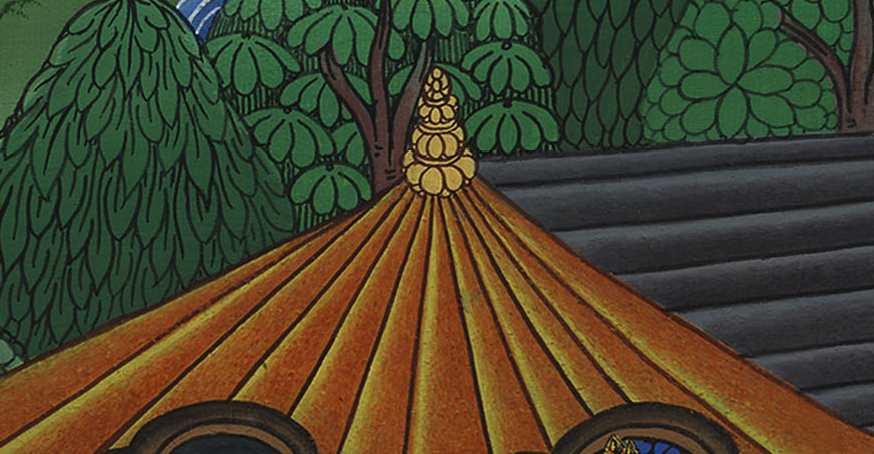 1 Samuel 2:26